Trade Mark Registration
“Protecting your brand”
Trade Mark
Trade Mark (TM) – (Brand) a sign that is graphically represented and identifies and distinguishes the goods and services of one business from those of another.
TM in a global context
Choose names that are appealing 
Create unique names 
Avoid generic, misleading names
Avoid descriptive, obscene names 
Research names – internet search, TM registry search
Trade Mark Registration
Register in Jamaica first

Seek legal advice for each jurisdiction
Trade Mark Registration
Protection is Jurisdictional 
Seek registration in other countries through:
Individual Country Registration
Regional Registration (where available)
International Registration:
Madrid Protocol 
(Jamaica is not yet a signatory)
Benefits of Registration
Trade Mark Registration (Protection)
Ownership 
License 
Transfer of ownership
Legal action, i.e. Enforcement
Consumer confidence 
Assist in overseas registration
Needed for Madrid Protocol
Relative grounds of refusal
International Registration
Individual Countries
Normally through a local agent
Apply directly (online where available)
Foreign fees
Mark must meet requirements
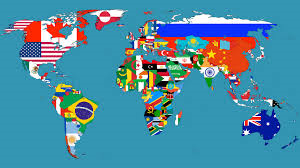 International Registration
Regional Registration Systems
CTM (Europe) 27 States
ARIPO (African Reg. Ind. Property Org.) 18 States
OAPI (African Intellectual Property Org.) 17 States
Apply directly Regional office
Need representative
Applicable fees
Must meet requirements for registration
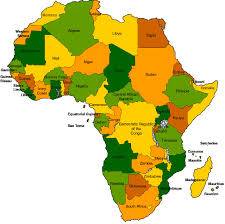 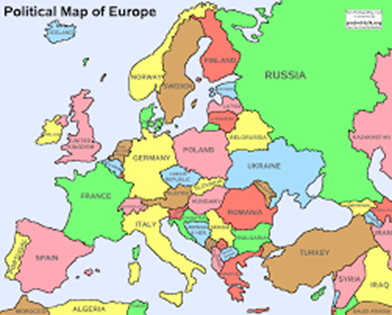 How does the system work?
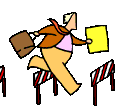 Jamaica
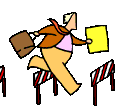 USA
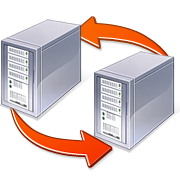 MARID System
UK
Japan
China
Madrid Protocol
International registration of Trade Marks
Avoid individual filing
Avoid agents in each country* (refusals)
Designate the countries for registration
Individual country fees & examination
Easier to manage (Changes, renewals, etc.)
Dependent on basic application or registration
   94 Member States*

International Application submitted to WIPO through Member State IP Office*
Thank You
Herman Dawson 






Telephone: (876).946.1300 / 946-0789
Fax: (876).927-6744
Website: http://www.jipo.gov.jm
Email: info@jipo.gov.jm
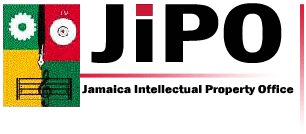